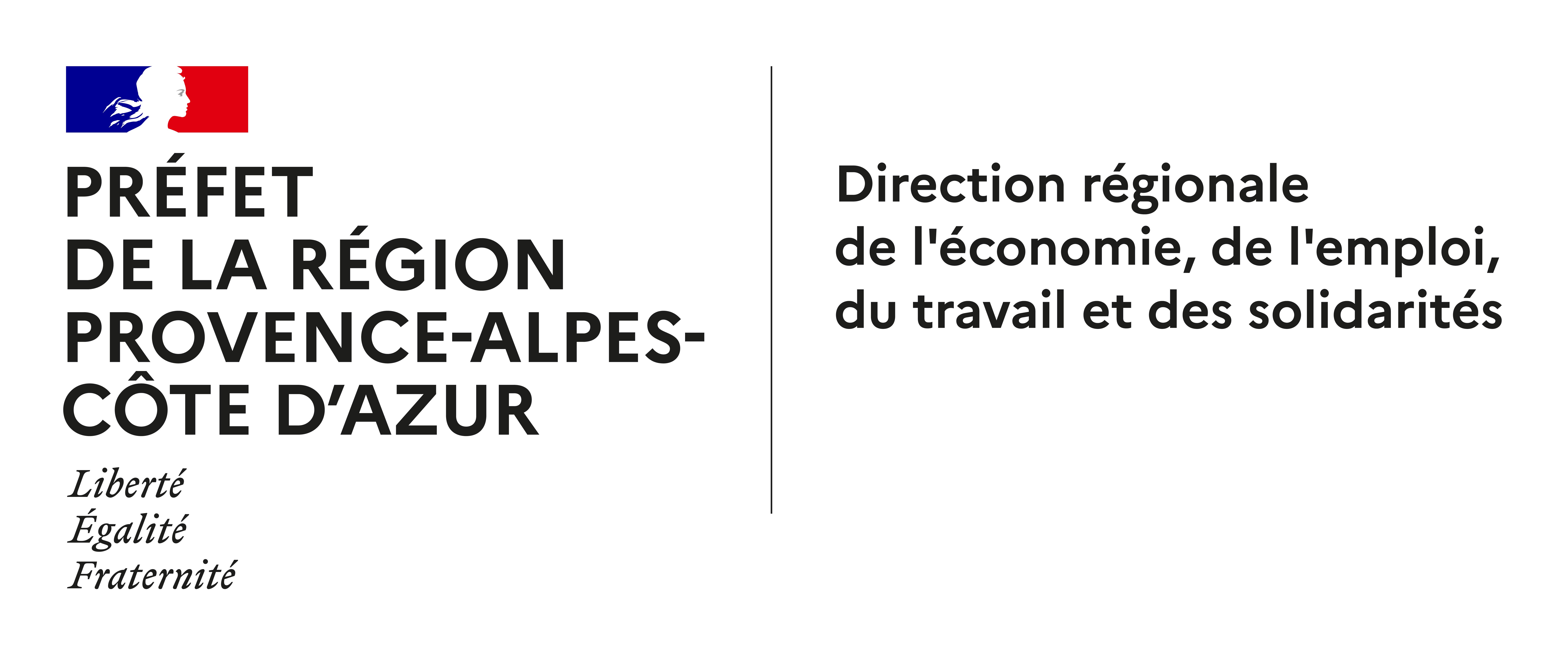 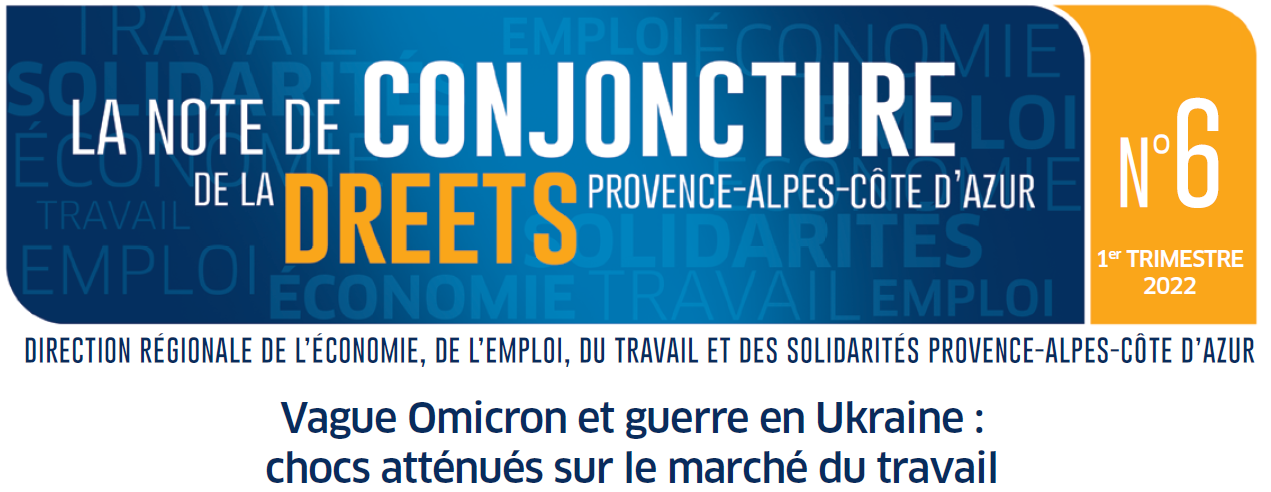 Services études, statistiques, évaluation
La Note de conjoncture du 1er trimestre 2022
1
L’emploi salarié ralentit au 1er trimestre 2022
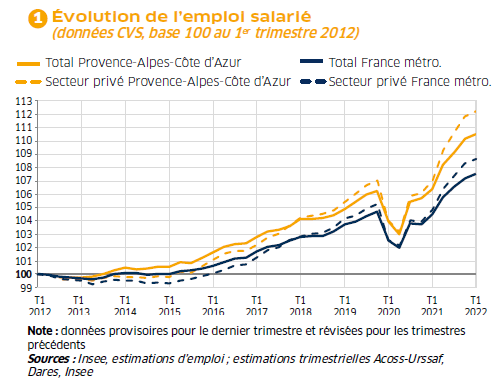 Au T1 2022 
(par rapport au T4 2021)
+0,3 % (après +0,9 %)
+0,3 % (après +0,6 %)
La Note de conjoncture du 1er trimestre 2022
2
Une croissance tirée exclusivement par l’emploi hors intérim
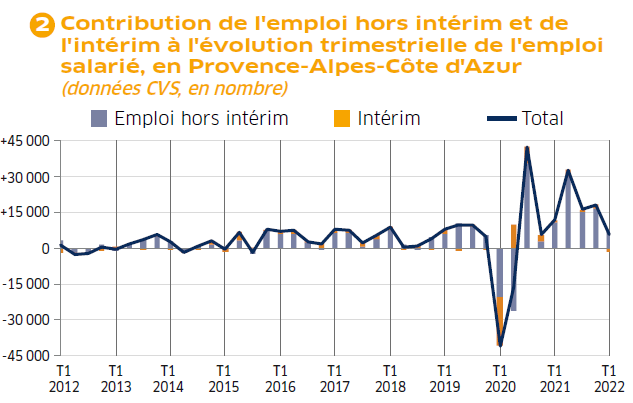 Au T1 2022, 
+5 800 emplois :
+7 500
emplois hors intérim

-1 700 
intérimaires
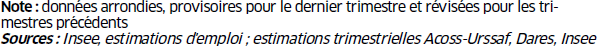 La Note de conjoncture du 1er trimestre 2022
3
Construction : premières destructions d’emplois en 2 ans…
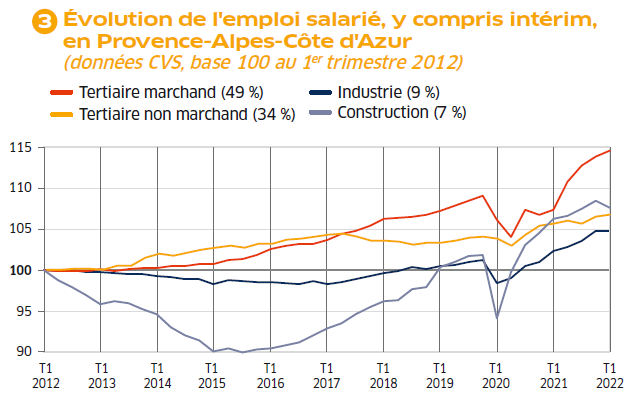 Au T1 2022 :
+0,6 % (après +0,9 %)
+0,2 % (après +0,9 %)
-0,9 % (après +0,9 %)
+0,0 % (après +1,1 %)
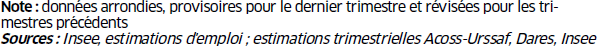 La Note de conjoncture du 1er trimestre 2022
4
… à cause de l’intérim
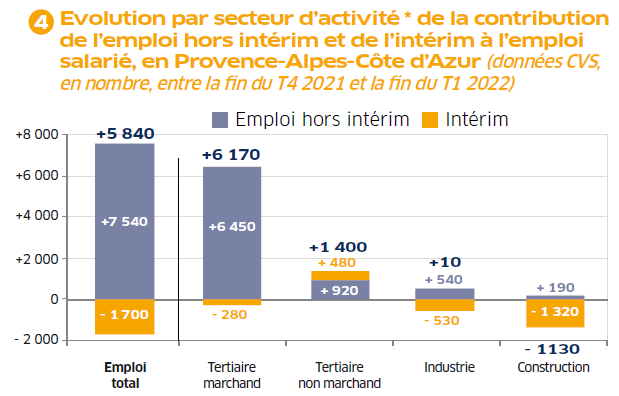 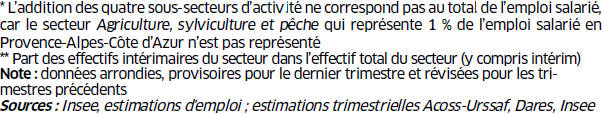 La Note de conjoncture du 1er trimestre 2022
5
Nouvelle baisse des embauches en CDD
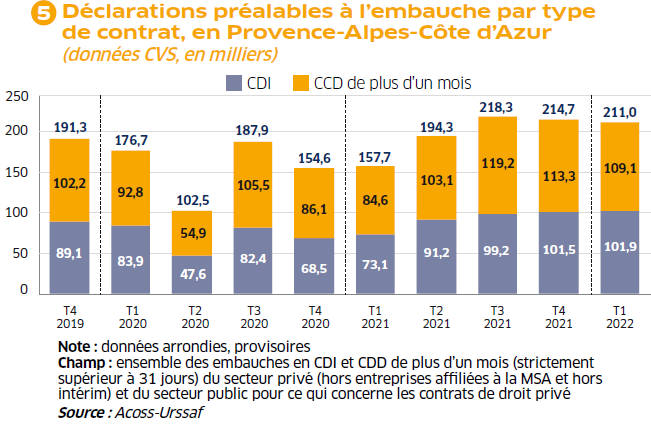 La Note de conjoncture du 1er trimestre 2022
6
Le recours aux contrats aidés ne cesse de croître
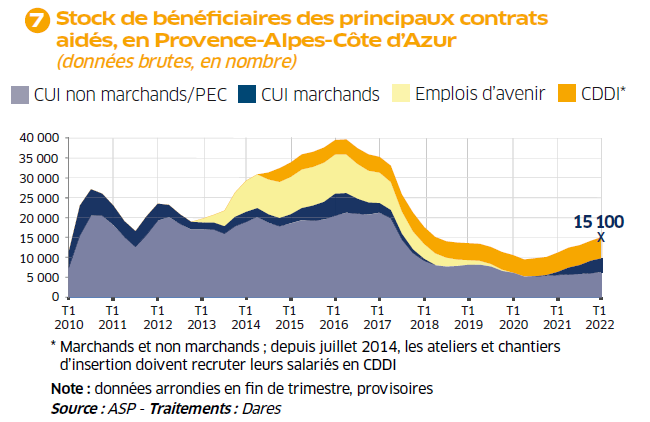 La Note de conjoncture du 1er trimestre 2022
7
Une croissance ralentie de l’apprentissage
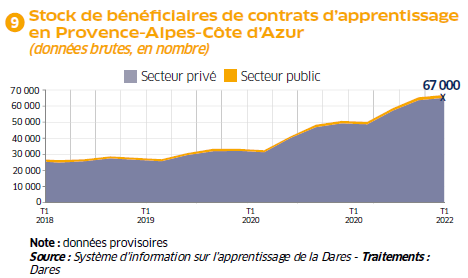 La Note de conjoncture du 1er trimestre 2022
8
Toujours moins de salariés en activité partielle
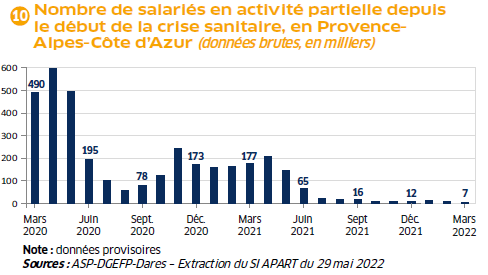 La Note de conjoncture du 1er trimestre 2022
9
Le taux de chômage se maintient à un bas niveau début 2022
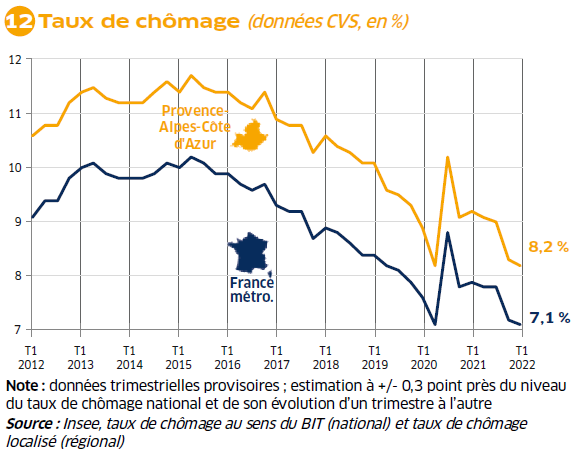 Par rapport
à fin 2021 :
-0,1 point
-0,1 point
La Note de conjoncture du 1er trimestre 2022
10
Quasi-stabilité dans tous les départements de la région
Note : données trimestrielles provisoires ; estimation à +/- 0,3 point près du niveau du taux de chômage national 
et de son évolution d’un trimestre à l’autre
Source : Insee, taux de chômage au sens du BIT (national ) et taux de chômage localisé (régional et départementaux)
La Note de conjoncture du 1er trimestre 2022
11
Le taux de chômage ne s’élève que dans la zone d’emploi de Briançon
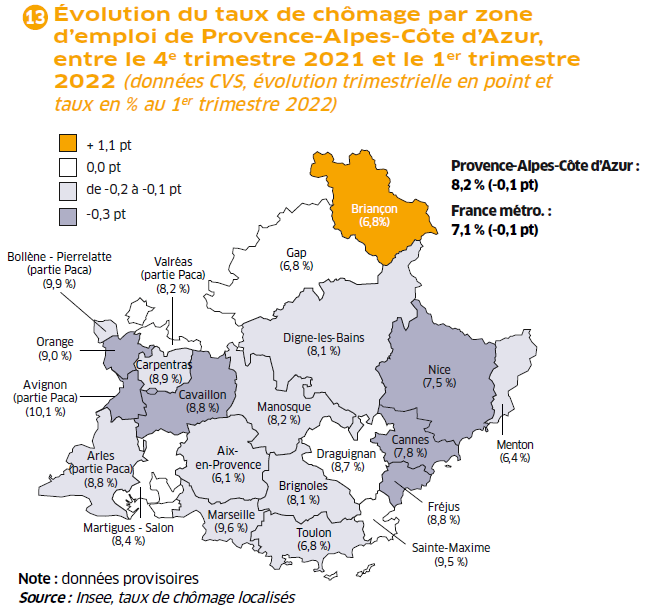 La Note de conjoncture du 1er trimestre 2022
12
Au 1er trimestre 2022, la demande d’emploi atteint son plus bas niveau depuis sept ans
461 800 demandeurs d’emploi catégories A,B,C en moyenne 
au T1 2022
La Note de conjoncture du 1er trimestre 2022
13
La baisse demeure plus rapide pour les hommes…
La Note de conjoncture du 1er trimestre 2022
14
… et pour les jeunes
La Note de conjoncture du 1er trimestre 2022
15
La demande d’emploi des inscrits depuis moins d’un an se stabilise pendant que celle des inscrits depuis un an ou plus poursuit son repli
La Note de conjoncture du 1er trimestre 2022
16
Le nombre de foyers bénéficiaires du RSA continue de reculer en rythme annuel…
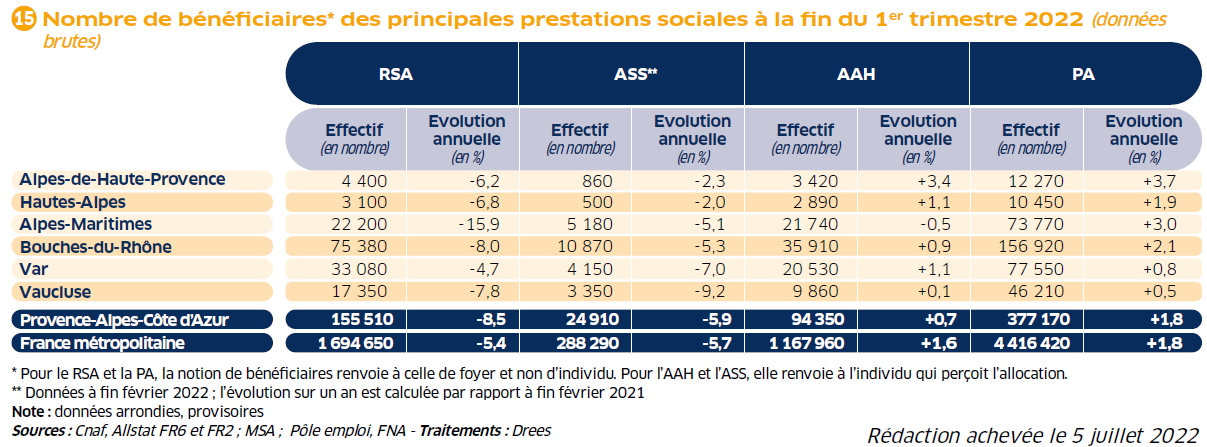 La Note de conjoncture du 1er trimestre 2022
17
… et reste sous son niveau d’avant-crise
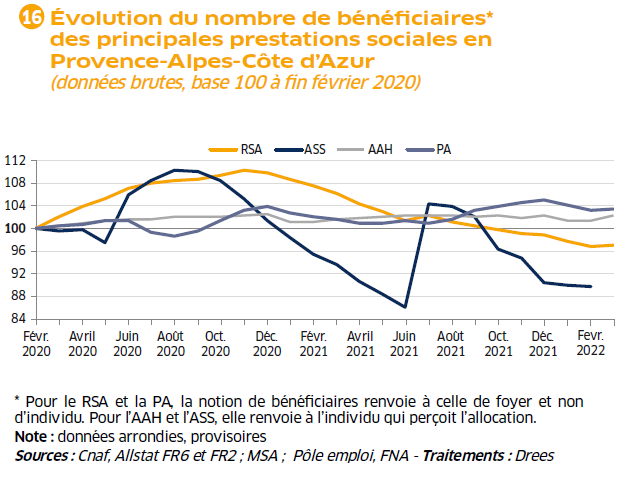 La Note de conjoncture du 1er trimestre 2022
18
Pour en savoir plus
La Note de conjoncture de la Dreets Provence-Alpes-Côte d’Azur:
https://paca.dreets.gouv.fr/Les-publications-periodiques-9124

Les éclairages conjoncturels départementaux :

http://paca.dreets.gouv.fr/Les-outils-de-pilotage-territorialises


Retrouvez tous nos indicateurs dans le Tableau de bord des indicateurs clés 

en téléchargement sur le site de la Dreets Provence-Alpes-Côte d’Azur : 

https://paca.dreets.gouv.fr/Les-indicateurs-cles-de-la-Direccte-Paca
La Note de conjoncture du 1er trimestre 2022
19